特殊儿童的心理健康教育
主讲人：鲁治秀

 2022.7.30
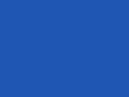 目录

一、怎样理解心理健康
二、什么是心理健康教育
三、心理健康教育的现状和问题
四、心理健康教育的目标
五、常见心理障碍的判别
六、心理健康教育的部分方法
七、案例分析
一、怎样理解心理健康（精神健康）？
2007年，中国卫生部在《精神卫生宣传教育核心信息和知识要点》中提出：心理健康是指个体能够恰当的评价自己、应对日常生活中的压力、有效率地工作和学习、对家庭和社会有所贡献的一种良好状态。
广义：人能够在社会环境中健康地生活，保持良好的情绪状态，适应社会生活变化节奏，能够与人正常交往。
狭义：人能够预防心理障碍或异常行为。
心理健康包括以下特征：

  ①智力正常；

  ②情绪稳定；

  ③心情愉快；

  ④自我意识良好；

  ⑤思维与行为协调统一；

  ⑥人际关系融洽；

  ⑦适应能力良好。
判断心理正常与异常的三原则：
  
 1、心理活动的内在协调性原则；
 
 2、主观世界与客观世界的统一性原则；

 3、人格的相对稳定性原则；
儿童心理健康的参考标准：

  ①经常保持愉快心情，有幸福感；
  ②符合年龄特点的自我认知和社会认知；
  ③具有健全的人格，富有和谐的思想和习惯；
  ④恰当的自我控制，行为符合常规和年龄；
  ⑤能适应环境，热爱生活，乐于学习和工作；
  ⑥乐于交往，易相处，能得到社会的公认；
  ⑦身体健康，智力正常；
  ⑧能根据自身年龄特点，循序渐进。
二、什么是心理健康教育？
心理健康教育是指提高中小学生心理素质的教育。
 心理健康教育的总目标是：提高全体学生的心理素质，充分开发他们的潜能，培养学生乐观、向上的心理品质，促进学生人格的健全发展。

     （2012中小学心理健康教育指导纲要）
心理健康教育的途径和方式：

    1、专设心理健康课程 

    2、班会活动（其他聚集性活动）

    3、学科渗透

    4、个别辅导

    5、团体辅导
小学低年级主要包括:帮助学生适应新的环境、新的集体、新的学习生活与感受学习知识的乐趣;乐与老师、同学交往，在谦让、友善的交往中体验友情。

  小学中、高年级主要包括:帮助学生在学习生活中品尝解决困难的快乐，调整学习心态，提高学习兴趣与自信心，正确对待自己的学习成绩，克服厌学心理，体验学习成功的乐趣，培养面临毕业升学的进取态度;培养集体意识，在班级活动中，善于与更多的同学交往，健全开朗、合群、乐学、自立的健康人格，培养自主自动参与活动的能力。

  初中年级主要包括:帮助学生适应中学的学习环境和学习要求，培养正确的学习观念,发展其学习能力，改善学习方法;把握升学选择的方向;了解自己，学会克服青春期的烦恼，逐步学会调节和控制自己的情绪，抑制自己的冲动行为;加强自我认识，客观地评价自己，积极与同学、老师和家长进行有效的沟通;逐步适应生活和社会的各种变化，培养对挫折的耐受能力。

  高中年级主要包括:帮助学生具有适应高中学习环境的能力，发展创造性思维，充分开发学习的潜能，在克服困难取得成绩的学习生活中获得情感体验;在了解自己的能力、特长、兴趣和社会就业条件的基础上，确立自己的职业志向，进行职业的选择和准备，正确认识自己的人际关系的状况，正确对待和异性伙伴的交往，建立对他人的积极情感反应和体验。提高承受挫折和应对挫折的能力，形成良好的意志品质。
三、特殊儿童心理健康教育现状和问题
特殊儿童由于感知、言语、思维等障碍，出现心理健康问题的概率更大，但由于各种原因，常常不能很好的表达自身需求，在理解上也容易存在偏差；

特殊儿童范畴逐渐扩大，数量逐渐增多；

特殊儿童入学率增加，特殊教育在教育系统中的重要性越来越不可忽视；尤其是随班就读的学生逐年增多。
       不能忽视随班就读儿童的心理健康教育；

心理健康教育的重点发生转移：由传统的心理咨询与治疗，以解决心理问题或疾病为目的，向预防性和发展性推进，促进儿童身心健康，形成健全人格，充分发挥潜能。
       对一线教学人员提出更高要求。
个别化倾向：重少数轻全体
  心理健康教育就是对少数儿童的心理咨询与治疗，没有提高整体心理健康水平

医学化倾向：重治疗轻发展
  矫治少数儿童的心理障碍，而非全体儿童的预防性和发展性心理健康教育活动

课程化倾向：重教学轻活动
  传播心理知识，而非注重心理活动体验

德育化倾向：重德育轻心育
  往往把心理问题归结为道德问题
四、心理健康教育的目标（三级目标）？
一级目标（终极目标）：注重潜能开发、心理素质的培养，以发展为主。
注重开发特殊儿童的潜能，发挥其长处和优势，增强他们积极主动地适应学习、生活，为其终身发展打下良好基础，是心理健康教育最重要的功能。
二级目标（中期目标）：通过辅导和咨询解决心理问题，以预防为主。
为学生提供“防患于未然”的心理健康教育，关注儿童情绪与行为的变化，及早发现和预防。使其逐渐学会应付心理危机，学会面对挫折，提高生活适应能力。
三级目标（短期目标）：心理障碍的诊断与治疗，以矫治为主。
需要专业的人员对特殊儿童出现的心理问题，提供具体的咨询与辅导，帮助特殊儿童排除心理困扰，学会应对生活。
（2012中小学心理健康教育指导纲要）
五、常见心理障碍的判别
一、特殊儿童常见的心理和行为问题

  1、个性问题
      狭隘、斤斤计较、自卑、逆反、畏缩、倔强、自大
  2、情绪问题
      躁狂、喜怒无常、焦虑、抑郁
  3、注意力缺陷
      不听指挥、坐不住
4、认知偏差
     嫉妒（打击中伤他人）、刻板、虚假记忆
  5、品行不良
     偷盗物品、隐瞒欺骗、明知故犯
  6、行为问题
     自我伤害行为、强迫行为、打人掐人、青春期行为问题
  7、社会交往问题
     孤僻、自我中心、欺凌行为
         ……
1、智力障碍
2、交流障碍
3、孤独症（自闭症）谱系障碍
4、注意力缺陷、多动障碍（ADHD)
5、特定学习障碍
6、运动障碍
二、部分常见的精神障碍和精神疾患（DSM-V（2013））
  1、神经性发育障碍
  2、精神分裂症及其他精神病性障碍
  3、双向及相关障碍
  4、抑郁障碍
  5、焦虑障碍
  6、强迫及相关障碍
  7、创伤及应激相关障碍(PTSD)
  8、分离障碍
  9、人格障碍
特别注意：
   1、一旦发现学生心理异常状态，且伴随躯体症状，请一定要提醒家长及时送医（心理科）。

   2、常见的躯体症状包括：惊恐发作、躁狂发作、无故失眠、幻听、幻觉、妄想、谵（zhan)妄、思维奔逸等。
六、心理健康教育的部分方法
一、心理教育法
           相对而言，心理教育法较适用于有一定认知水平的儿童。该法是在教师的心理教育影响下师生共同活动，旨在预防儿童的心理问题，增进儿童心理健康水平的方法。具体包括认知改变法、榜样示范法、实际锻炼法，情感陶冶法等。
         1、认知改变法
              （1）通过语言：讲解、讲座、谈话、讨论、阅读
          （2）运用事实：参观、访问、调查

        2、榜样示范法
             （1）历史伟人、杰出人物            
             （2）教师示范
             （3）学生中的模范
3、实际锻炼法   （1）实践活动（学习、课外、劳动）   （2）布置任务   （3）纪律约束   （4）心智训练（观察力、注意力、想象力、记忆力）  4、情感陶冶法    （1）环境陶冶（校风、班风、家风）             （2）艺术陶冶（音乐、美术、诗歌、影视）    （3）人格感化（心理素质、关心爱护）
二、心理辅导法
      可以说,心理辅导法的原理适用于任何一个辅导对象。该法是指采用心理学的理论、方法和技术，有计划，有步骤地对个体或群体的心理健康问题和行为施加策略性影响，使之发生指向预期目标的变化，含个别辅导与团体辅导。具体包括精神分析法、理性情绪疗法、应用行为分析、支持性谈话疗法、认知行为矫正法、来访者中心疗法、积极心理疗法等。

      1、精神分析
              （1）潜意识论（潜意识、前意识、意识）
              （2）幼儿性欲论（出生即存在）
              （3）人格结构论（本我、自我、超我）
2、理性情绪疗法（RET)
       （1）A指发生的事件
       （2）B指人们对事件的信念或观念
       （3）C指信念所引起的情绪及行为后果
RET理论强调：情绪困扰和不良行为都源自于个体的非理性信念，治疗的重点也在于改变这些信念。

    非理性信念的主要特征为：绝对化要求、过分概括及糟糕至极。
三、行为矫正法
     行为矫正法又称行为疗法或行为治疗,是一种“非认知”的治疗方法,较适用于认知水平较弱的儿童,如有明显智力缺陷的儿童。该法是指利用学习心理学和行为科学的理论使儿童的行为发生变化，解决儿童的社会适应不良等问题。
1、系统脱敏法
       （1）松弛训练
       （2）不安刺激阶段表
       （3）脱敏训练
2、
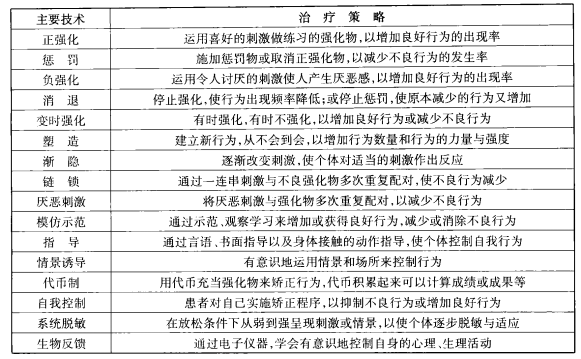 四、其他心理治疗方法
    1、家庭疗法
    2、箱庭治疗
  3、游戏治疗
  4、感统治疗
  5、艺术治疗（音乐、绘画、舞蹈、黏土雕塑）
  6、冲击治疗
  7、完形治疗

        ……
七、案例分析
1994年7月，成都发生了这样一起惨案，年仅7岁的女孩小翠被继母用刀砍掉了右手臂。经过这件事后，小翠整天躲着不敢出门，更不敢回“家”，小翠只要一闭上双眼，眼前全是流动的鲜血，她时常做噩梦。在学校里
尊重、接纳、共情、支持
谢谢大家！